Revisiting particle acceleration at ultra-relativistic shocks
Gamma 2022, Barcelona
Zhi-Qiu Huang
Brian Reville
John Kirk 
Gwenael Giacinti
Why do we revisit?
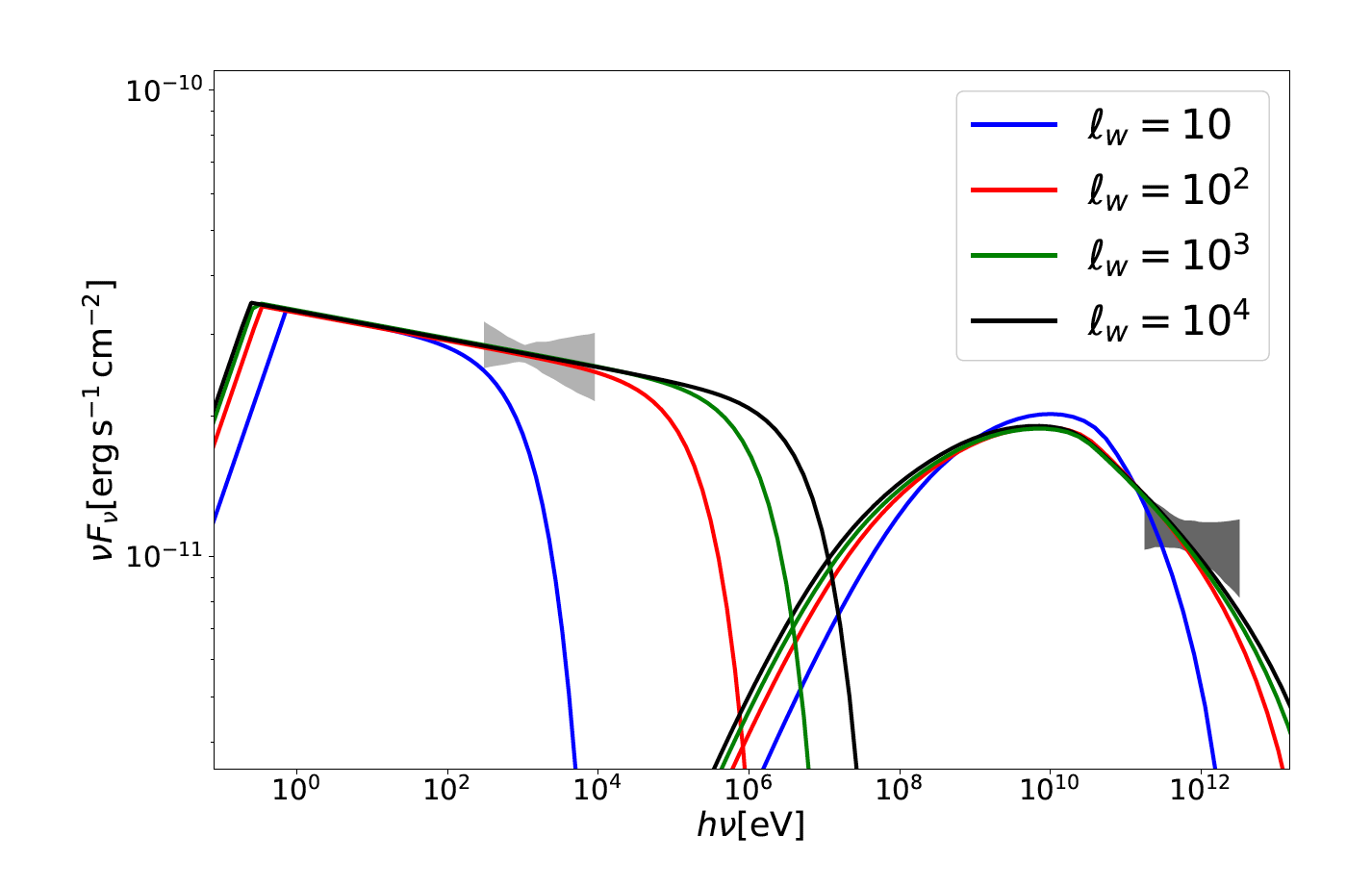 lw = 10: characteristic scale of 
magnetic fluctuations in 
terms of ion skin depths 
from PIC simulations
(e.g., Sironi et al. 2013)
GRB 190829A
Huang et al. 2022
ApJ 925 182
06/07/2022
Gamma 2022
1
Relativistic shocks
downstream
upstream
upstream
downstream
Bd
1/γs
particle
particle
Bu
γs:  >> 1
shock
shock
06/07/2022
Gamma 2022
2
Magnetized limit
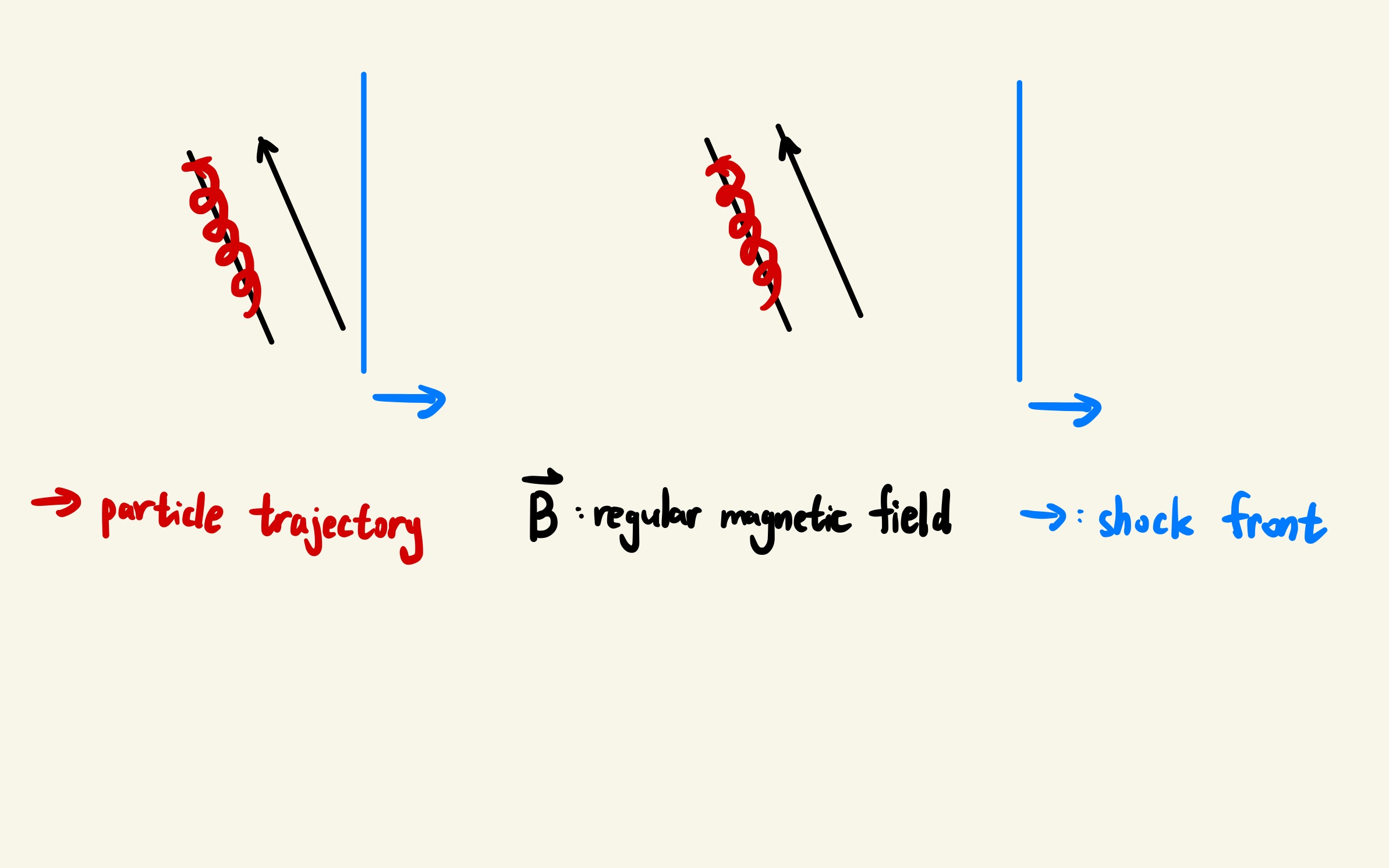 For acceleration to proceed,
the isotropization rate in 
downstream must exceed the 
gyro-frequency.
Achterberg et al. 2001
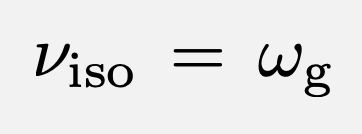 Magnetized limit:
06/07/2022
Gamma 2022
3
Code
Monte-Carlo simulation to calculate particle trajectory

    Regular magnetic field (jump condition when crossing the shock)

    Small angle scattering

    Particle splitting method
    
    Energy losses
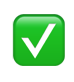 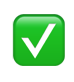 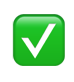 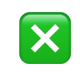 06/07/2022
Gamma 2022
4
Perpendicular case
Scattering rates in upstream and downstream are both proportional to γ^-2, as expected for particle scattering in small scale fluctuations
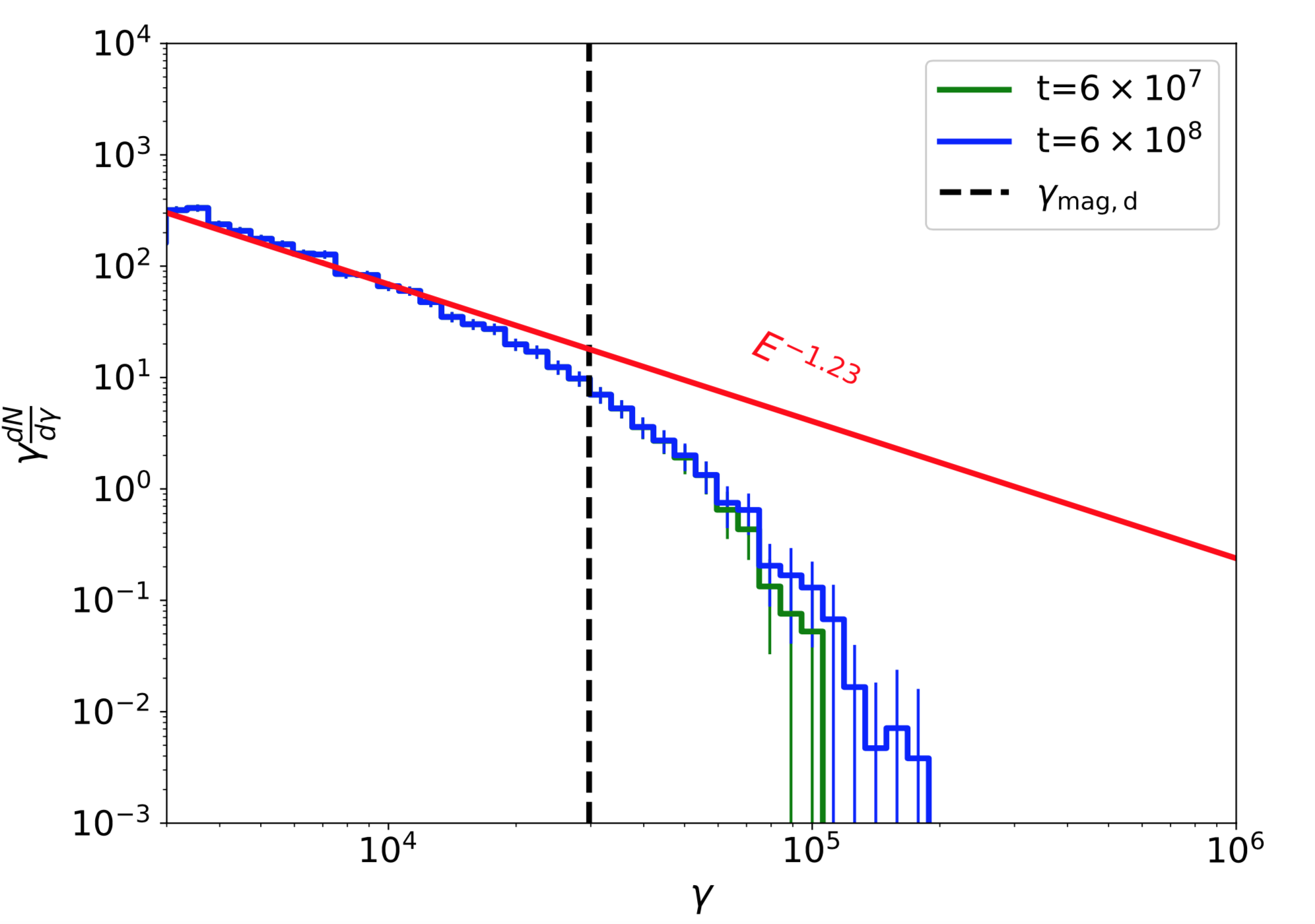 Red: Kirk, Guthmann et al. 2000
Weak scattering in upstream
06/07/2022
Gamma 2022
5
Magnetized limit in downstream
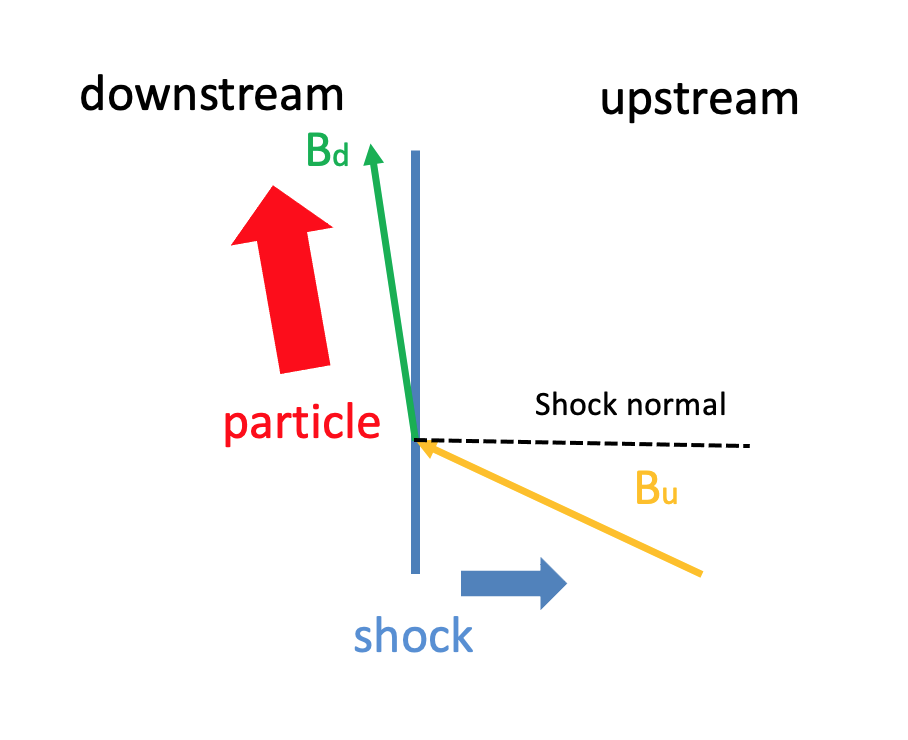 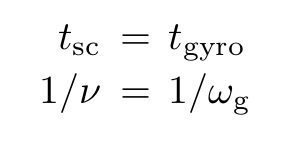 06/07/2022
Gamma 2022
6
Perpendicular case
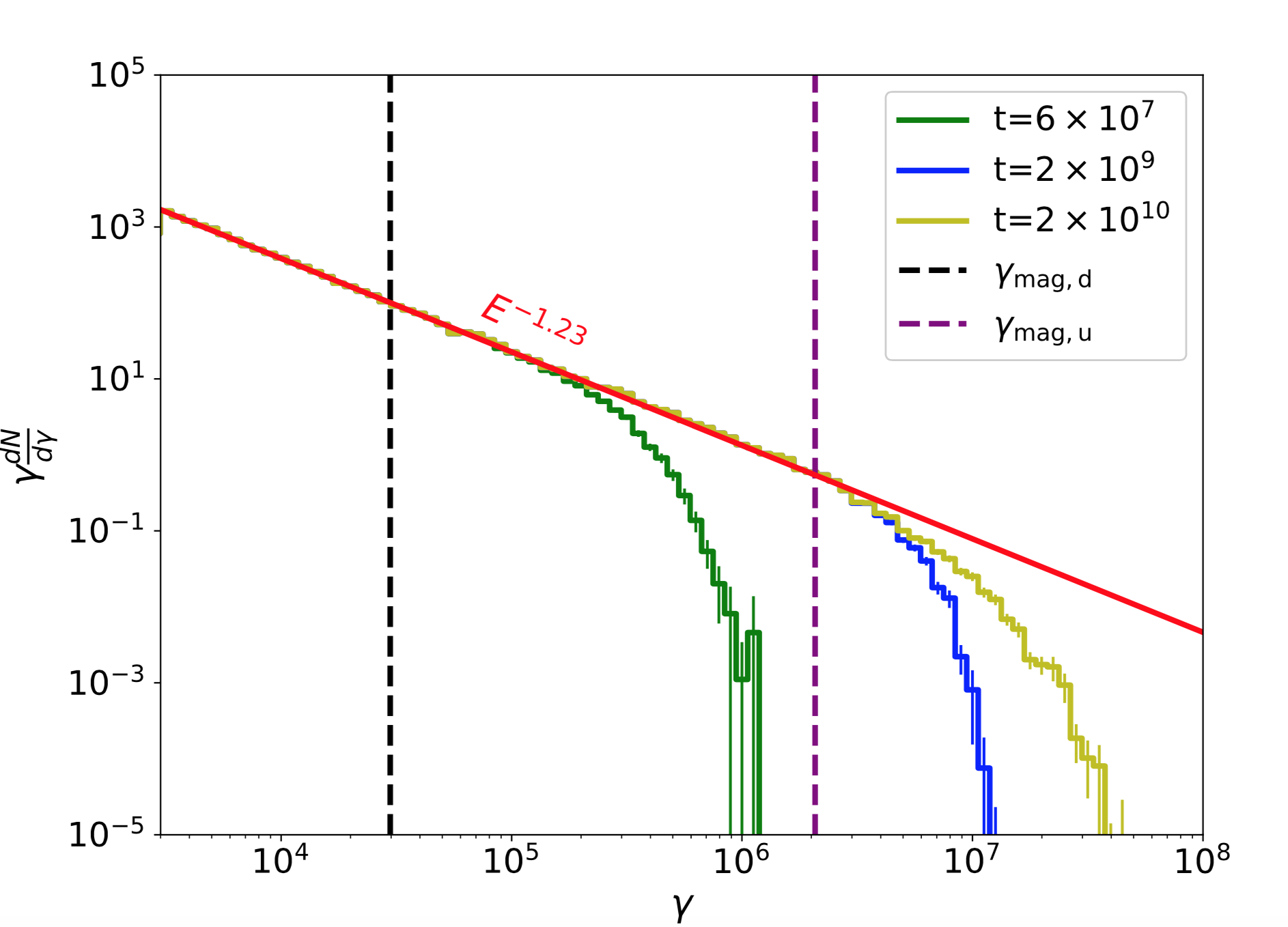 Strong scattering in upstream
06/07/2022
Gamma 2022
7
Magnetized limit in upstream
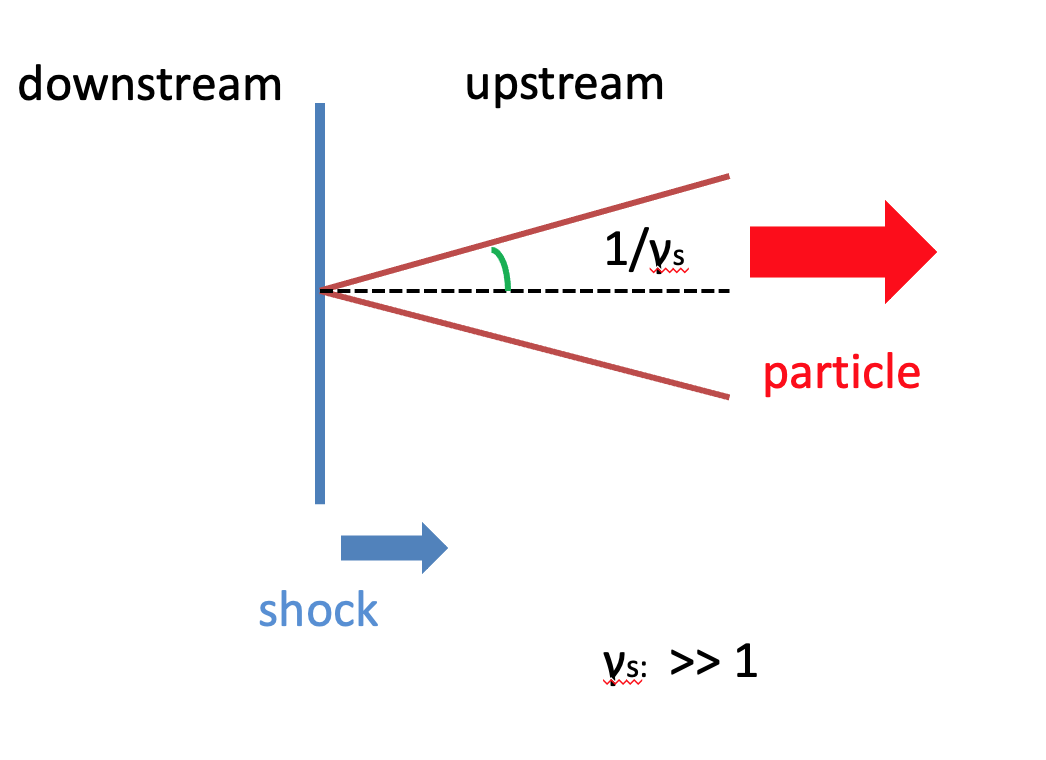 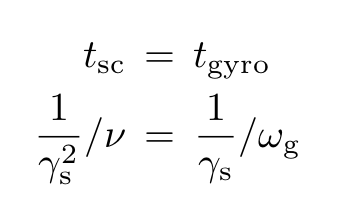 06/07/2022
Gamma 2022
8
Perpendicular case
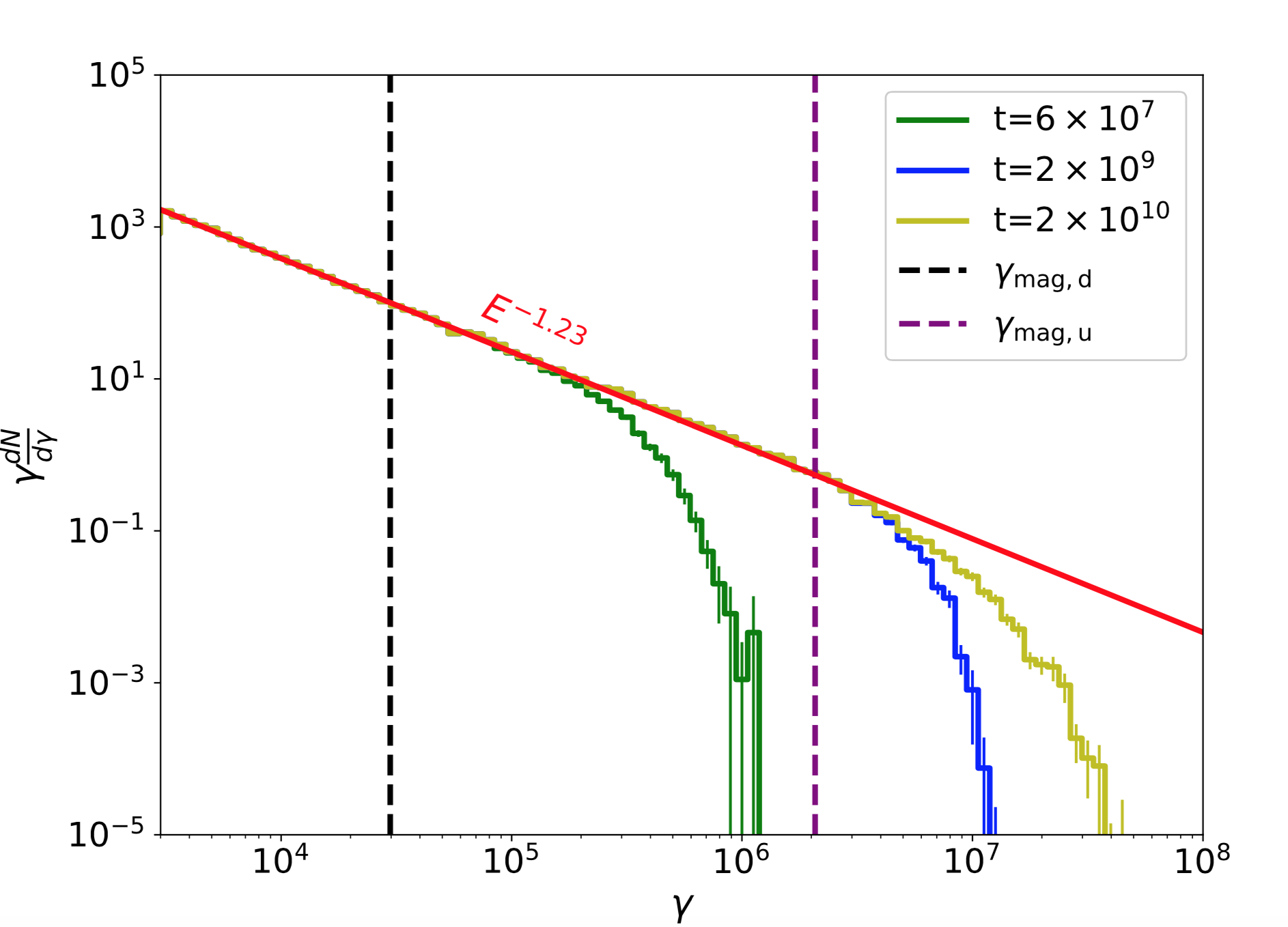 Strong scattering in upstream
How can these particles return back to upstream?
06/07/2022
Gamma 2022
9
Particle trajectory
down
up
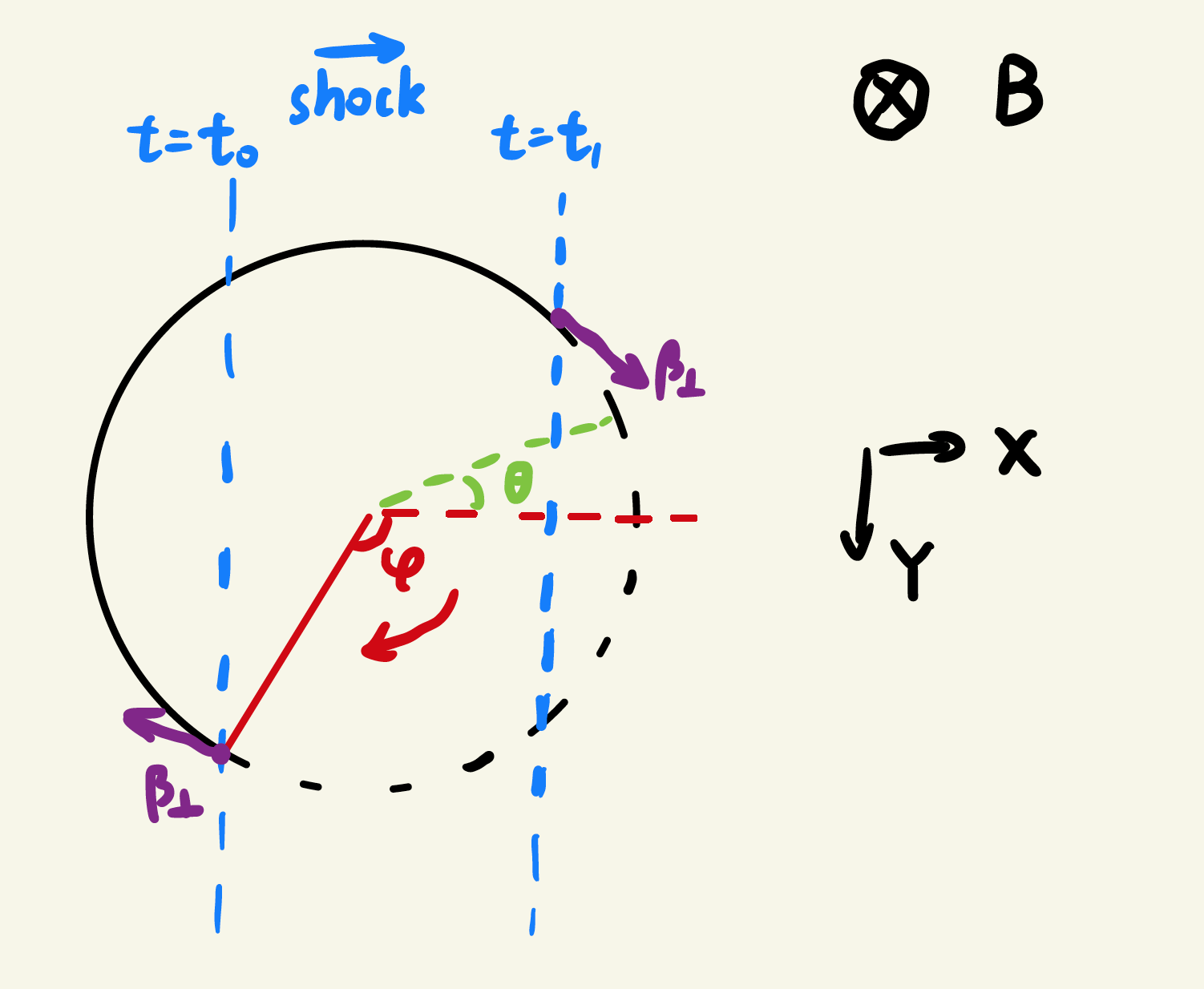 t=t0
t=t1
particle
shock
Date of talk
Place of talk
10
Conditions
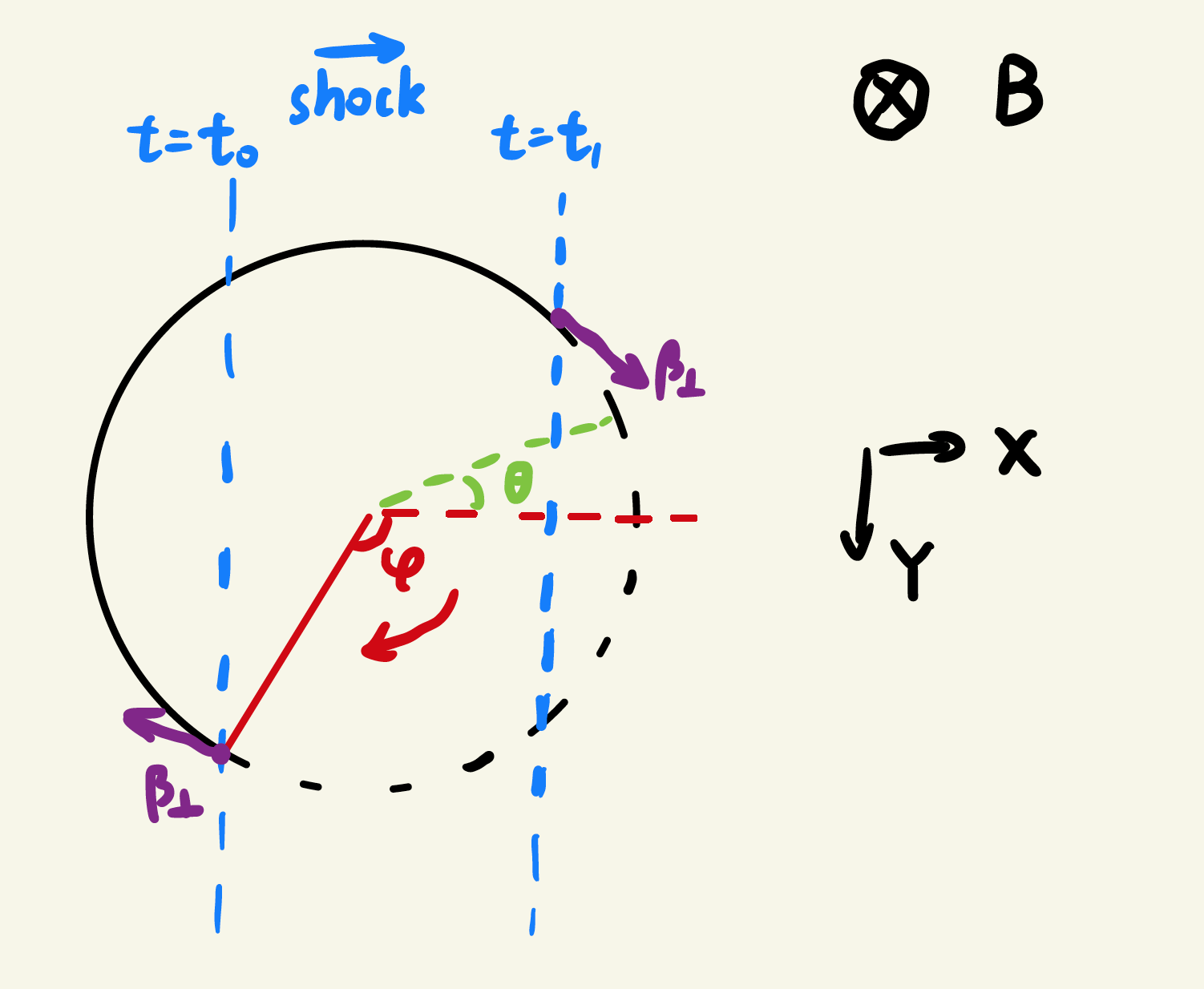 When moving to upstream (t=t1)
When moving to downstream (t=t0)
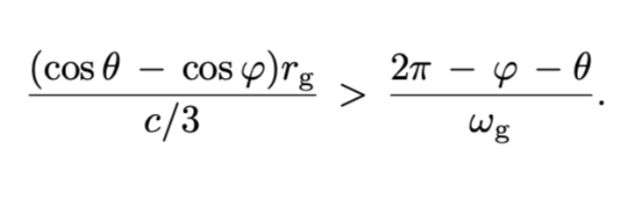 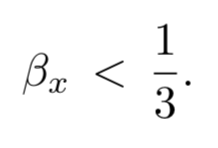 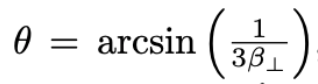 Condition A
Condition B
06/07/2022
Gamma 2022
11
Phase distribution
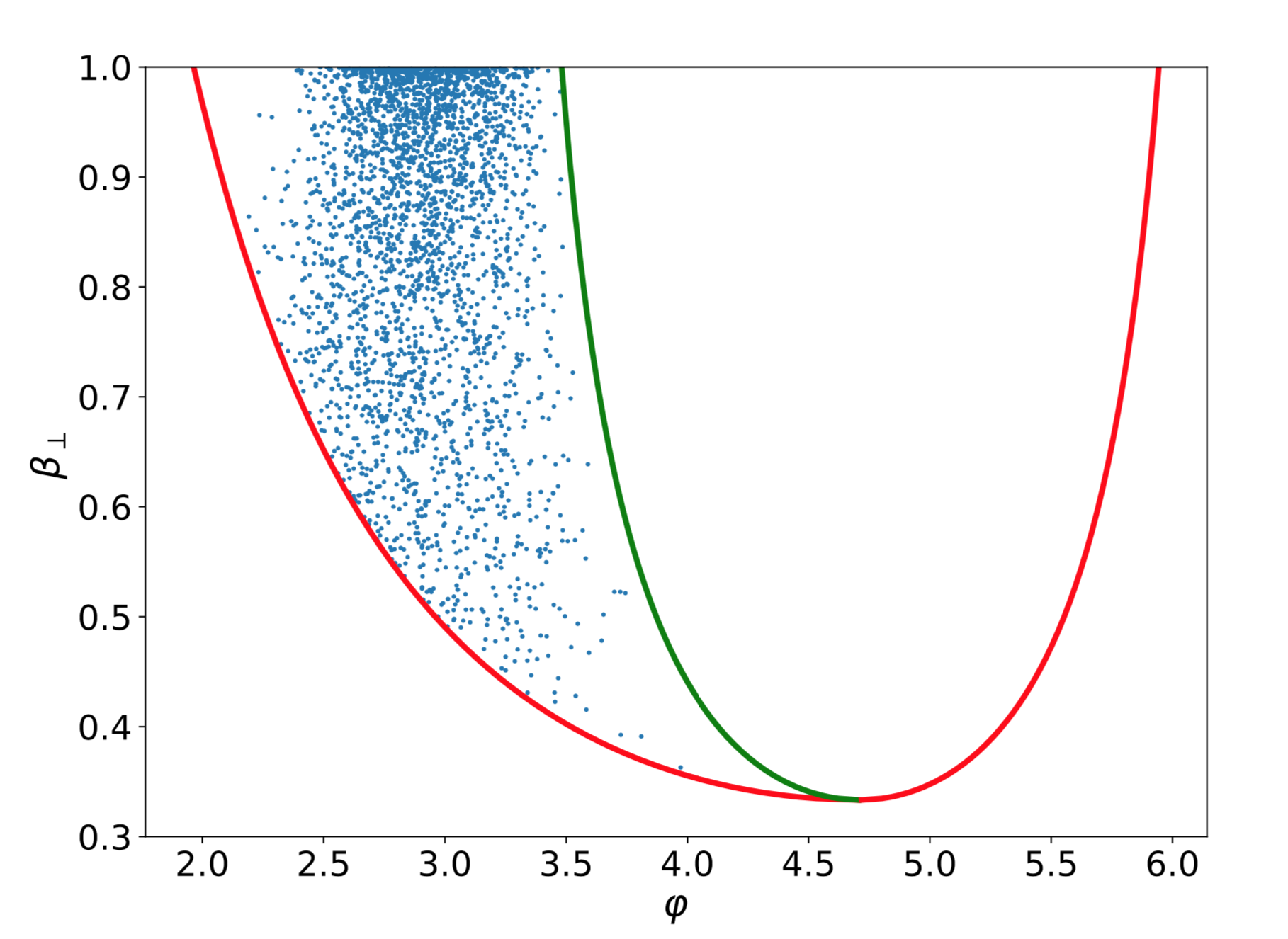 Red: condition A
Green: condition B
Blue: particle phases
Phase distribution is not uniform!
06/07/2022
Gamma 2022
12
Oblique case
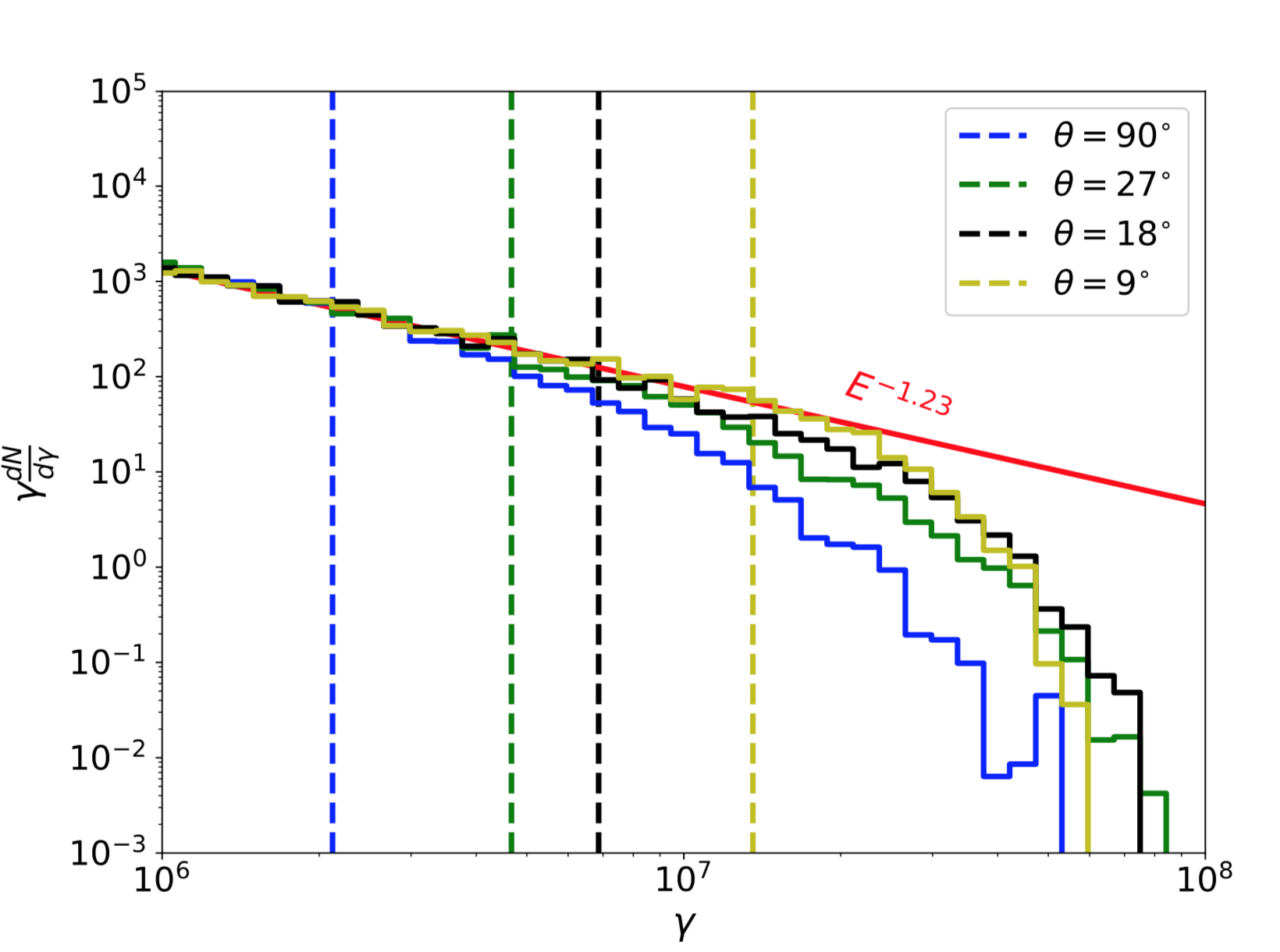 θ: declination angle with
     shock normal (>> 1/γs)

Btotal: constant
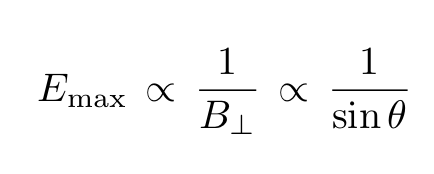 06/07/2022
Gamma 2022
13
Role of large scale fields
Consider the existence of a large-scale magnetic field,
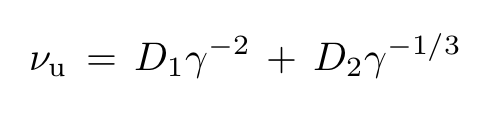 large scale
small scale
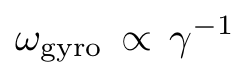 It is possible that particles are always unmagnetized in upstream. External 
turbulence in progenitor’s environment might be sufficient to provide the 
necessary upstream scattering at large energies.
06/07/2022
Gamma 2022
14
Conclusions
Scattering in upstream is also important for shock acceleration.

The magnetized limit in downstream is a weak condition.

The maximum accelerated energy can exceed the magnetized limit in
      downstream, and may reach the Bohm limit.
06/07/2022
Gamma 2022
15
Thank you!
06/07/2022
Gamma 2022
16